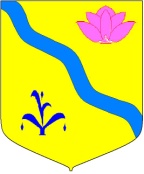 Бюджет Кировского муниципального района
на 2023 год и плановый период 2024 и 2025 годов
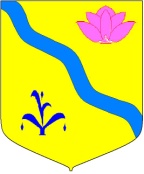 бюджет
форма образования и расходования денежных средств
–
, предназначенных для финансового
обеспечения задач и функций государства и местного самоуправления;
доходы бюджета
–
поступающие в бюджет денежные средства, за исключением средств, являющихся
источниками финансирования дефицита бюджета;
расходы
бюджета
–
выплачиваемые из бюджета денежные средства, за исключением средств,
являющихся источниками финансирования дефицита бюджета;
дефицит бюджета
–
превышение расходов бюджета над его доходами;
профицит бюджета
–
превышение доходов бюджета над его ра
сходами;
бюджетные ассигнования
–
предельные объемы денежных средств, предусмотренных в
соответствующем финансовом году для исполнения бюджетных обязательств;
муниципальный долг
–
обязательства, возникающие из муниципальных заимствований, гарантий по
обязательствам третьих лиц, другие обязательства в соответствии с видами долговых обязательств,
принятые на себя муниципальным образованием;
межбюджетные трансферты
–
средства, предоставляемые одним бюджетом бюджетной системы
Российской Федерации другому бюд
жету бюджетной системы Российской Федерации;
текущий финансовый год
–
год, в котором осуществляется исполнение бюджета, составление и
рассмотрение проекта бюджета на очередной финансовый год (очередной финансовый год и плановый
период);
-год, следующий за текущим финансовым годом;
очередной финансовый
год
плановый период
–
два финансовых года, следующие за очередным финансовым годом;
отчетный финансовый год
–
год, предшествующий текущему финансовому году;
муниципальных правовых актов по вопросам местного
публичные слушания
-
обсуждение проектов
значения с участием жителей Кировского муниципального района, проводимые Думой
Кировского муниципального района или главой Кировского муниципального района.
Основные термины и понятия, используемые при составлении бюджета
2
Административное деление
Кировский муниципальный район (рисунок 1) расположен в 322 км от Владивостока по автодороге, которая связана с магистралью Хабаровск – Владивосток. Кировский район располагается в центральной части Приморского края. Район находится на берегу реки Уссури. Он граничит на юге со Спасским и Яковлевским районами, на востоке с Чугуевским, на севере с Дальнереченским и Лесозаводским, на западе с КНР.
 На западной части района плоская заболоченная равнина, над которой местами возвышаются изолированные мелкосопочные массивы. Самая низкая точка района находится на северо-западе, на урезе р. Сунгача и составляет 64 м. Центральную часть района пересекает р. Уссури. Также, в центральную часть заходит среднегорный хр. Синий с высшей точкой района является пик г. Золотая и составляет 945,6 м. В восточной части располагаются отроги Сихотэ-Алиня (хр. Холодный, Горбатый и др.) с высотами до 873,6 м (г. Круглая Сопка).
Район, несмотря на сравнительно благоприятные климатические условия, населён неравномерно. Леса занимают половину территории района.
 В Кировском районе 27 населенных пунктов: 2 городских и 4 сельских поселений
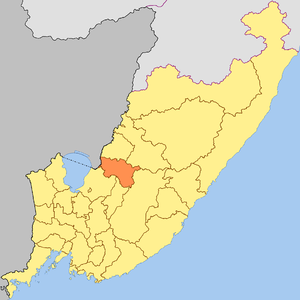 3
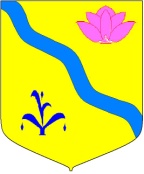 Основные задачи и приоритетные направления бюджетной политики Кировского муниципального района на 2023 год
Бюджет Кировского муниципального района на 2023 год и плановый период 2024 и 2025 годов подготовлен с соблюдением требований Бюджетного кодекса Российской Федерации и Положения «О бюджетном устройстве, бюджетном процессе и межбюджетных отношениях в Кировском муниципальном районе».
Бюджет района сформирован на трехлетний период и отвечает положениям Основных направлений бюджетной и налоговой политики Кировского муниципального района на 2023 год и плановый период 2024 и 2025 годов.
Бюджетная политика на 2023 – 2025 годы направлена на адаптацию бюджетных ресурсов к новым экономическим реалиям с целью сохранения социальной стабильности в Кировском муниципальном районе, создание условий для устойчивого социально-экономического развития района.
В приоритетах бюджетной политики Кировского муниципального района на среднесрочный период сохраняется обеспечение исполнения принятых расходных обязательств наиболее эффективным способом, мобилизация внутренних источников, более четкая увязка бюджетных расходов, обеспечение открытости и прозрачности бюджетного процесса.
Исходя из принципов ответственной бюджетной политики, для поддержания сбалансированности районного бюджета при его формировании приняты меры по включению в бюджет в первоочередном порядке расходов на финансирование действующих расходных обязательств, непринятию новых расходных обязательств, недопущению наращивания объема муниципального долга.
Формирование бюджетных расходов на 2023 - 2025 годы осуществлено на основе сохранения консервативного подхода.
Основной задачей стала реализация уже принятых решений в рамках бюджета 2022-2024 годов.
4
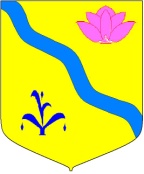 Нормативы отчислений в бюджет Кировского муниципального района от налоговых и неналоговых доходов на 2023 год
Налог, взимаемый в связи с применением патентной системы налогообложения – по нормативу 100 % 

Налог на имущество физических лиц – по нормативу 100 %

Земельный налог – по нормативу 100 %

Государственная пошлина – по нормативу    100 %

Налог, взимаемый в связи с применением упрощенной системы налогообложения – в соответствии с законом Приморского края
Налог на доходы физических лиц – по нормативу  100,0000000% (в т.ч. доп. норматив 85,0000000%)
Акцизы на автомобильный бензин, прямогонный бензин, дизельное топливо, моторные масла для дизельных и (или) карбюраторных (инжекторных) двигателей, производимые на территории РФ - по нормативу 0,205235%
Налог, взимаемый в связи с применением упрощенной системы налогообложения – по нормативу 2,0 %
Единый сельскохозяйственный налог – по нормативу, взимаемый на территориях городских поселений – 50%, налог, взимаемый на территориях сельских поселений – 70%
Неналоговые доходы (доходы от использования имущества, находящегося в государственной и муниципальной собственности; доходы от оказания платных услуг; доходы от продажи материальных и нематериальных активов, прочие неналоговые доходы – по нормативу 100 % 
платежи при пользовании природными ресурсами – по нормативу 60%; штрафы, санкции, возмещение ущерба – в соответствии с законодательством РФ.
5
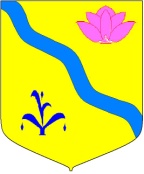 ОСНОВНЫЕ ПАРАМЕТРЫ БЮДЖЕТА
 КИРОВСКОГО МУНИЦИПАЛЬНОГО РАЙОНА
НА 2023 ГОД И  ПЛАНОВЫЙ ПЕРИОД 2024 И 2025 ГОДОВ
тыс. руб.
6
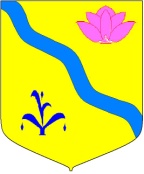 Структура доходов местного бюджета на 2023 год
Доходы от предусмотренных законодательством Российской Федерации о налогах и сборах федеральных налогов и сборов, в том числе от налогов, предусмотренных специальными налоговыми режимами, региональных налогов, а также пеней и штрафов по ним
Налоговые доходы
Неналоговые доходы
Безвозмездные поступления
Поступающие в бюджет платежи за оказание государственных услуг, за пользование природными ресурсами, за пользование государственной собственностью, от продажи государственного
имущества, а также платежи в виде штрафов и иных санкций за нарушение законодательства
7
Дотации, субсидии, субвенции, иные межбюджетные трансферты Безвозмездные поступления из федерального и областного бюджета, а также безвозмездные поступления от физических и юридических лиц
Структура налоговых доходов бюджета на 2023 год
8
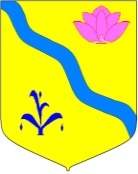 Структура неналоговых доходов бюджета на 2023 год
9
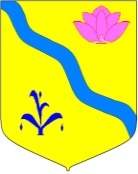 Межбюджетные трансферты
Межбюджетные трансферты – средства, предоставляемые одним бюджетом бюджетной системы Российской Федерации другому бюджету бюджетной системы Российской Федерации (статья 6 Бюджетного кодекса Российской Федерации)
Дотации
Субвенции
Субсидии
Бюджетные средства, предоставляемые бюджету другого уровня бюджетной системы Российской Федерации на условиях долевого финансирования целевых расходов
На выравнивание  бюджетной  обеспеченности
На поддержку мер по обеспечению сбаланси –рованности бюджетов
Предоставляются на финансирование "переданных" другим публично-правовым образованиям полномочий
10
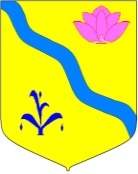 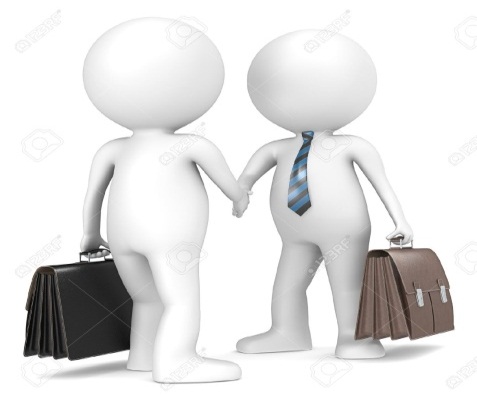 Объем безвозмездных поступлений на 2023 год
Межбюджетные трансферты (безвозмездные поступления) – это средства одного бюджета бюджетной системы РФ, перечисляемые другому бюджету бюджетной системы РФ
тыс. руб.
11
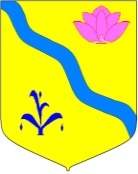 РАСХОДЫ БЮДЖЕТА
Расходы бюджета - это средства, выплачиваемые из бюджета на реализацию расходных обязательств Кировского муниципального района, то есть расходов, необходимость которых установлена муниципальными правовыми актами органов местного самоуправления в соответствии с федеральными законами (законами субъекта Российской Федерации)
На какие цели расходуются средства бюджета?

На функционирование учреждений социальной сферы (образования, культуры, физкультуры и спорта и др.) и органов местного самоуправления;
На социальное обеспечение населения (выплату пенсий, пособий, льгот и т.д.);
На другие государственные нужды (межбюджетные трансферты передаваемые бюджетам поселений и т.д.)
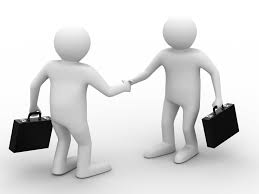 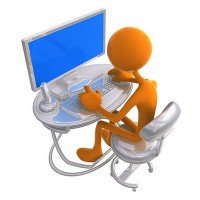 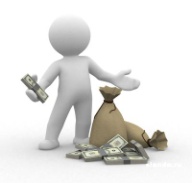 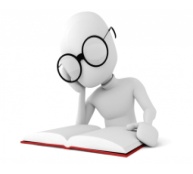 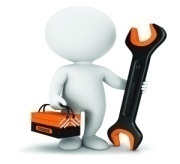 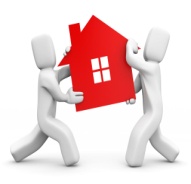 12
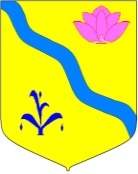 Структура расходов бюджета Кировского муниципального района на 2023 год.
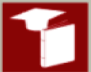 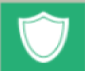 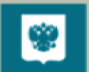 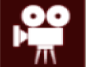 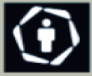 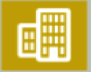 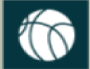 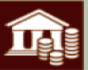 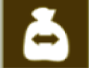 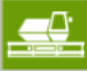 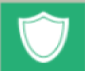 Общегосударст-венные вопросы
Образование
Межбюджетные трансферты
Национальная оборона
Социальная политика
Национальная экономика
Национальная безопасность и правоохранительная деятельность
Культура, кинематография
Обслуживание государственного и муниципального долга
Жилищно-коммунальное хозяйство
Физическая культура и спорт
Каждый из разделов классификации имеет перечень подразделов, которые отражают основные направления реализации соответствующей функции
Полный  перечень     разделов и подразделов классификации расходов  бюджетов  приведен в статье 21 Бюджетного кодекса     Российской      Федерации
26
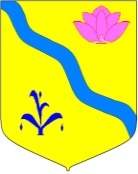 Структура расходов районного бюджета на 2023 год и плановый период 2024 и 2025 годов
тыс. руб.
14
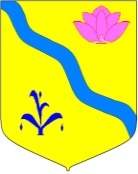 Структура расходов бюджета Кировского муниципального района на 2023 год
15
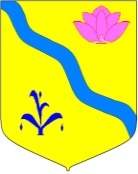 Муниципальные программы
Переход к программно-целевому методу планирования в Кировском муниципальном районе
Муниципальные программы – это документ, определяющий
Цели и задачи муниципальной политики
Способы их достижения
Планируемые объемы финансовых ресурсов, необходимые для достижения поставленных целей
Решением Думы Кировского муниципального района от 08.12.2022 г. № 12-НПА«О районном бюджете на 2023 год и плановый период 2024-2025 годы»
14 муниципальных программ
16
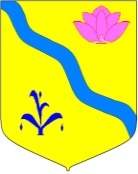 Муниципальные программы Кировского муниципального района на 2023 год
тыс. руб.
17
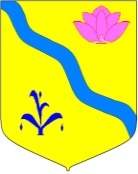 Муниципальные программы Кировского муниципального района на 2023 год
тыс. руб.
18
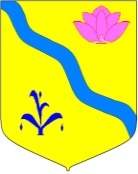 Муниципальные программы Кировского муниципального района на 2023 год
тыс. руб.
19
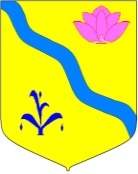 Муниципальные программы Кировского муниципального района на 2023 год
тыс. руб.
20
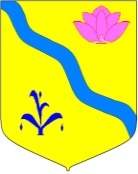 Муниципальные программы Кировского муниципального района на 2023 год
тыс. руб.
21
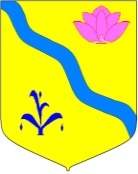 Муниципальные программы Кировского муниципального района на 2023 год
тыс. руб.
22
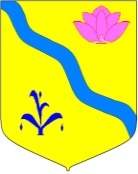 Муниципальные программы Кировского муниципального района на 2023 год
тыс. руб.
23
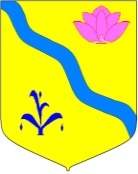 Муниципальные программы Кировского муниципального района на 2023 год
тыс. руб.
24
Структура бюджета Кировского муниципального района
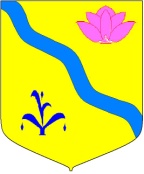 Муниципальный долг на 1 января 2023 года
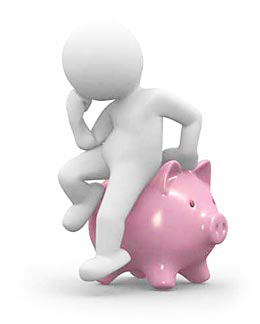 тыс. руб.
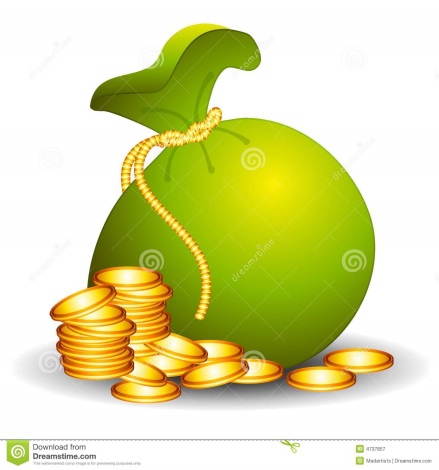 Информация для контактов
ФИНАНСОВОЕ УПРАВЛЕНИЕ АДМИНИСТРАЦИИ КИРОВСКОГО МУНИЦИПАЛЬНОГО РАЙОНА

 Адрес (место нахождения): 692091 Приморский край, Кировский район, пгт. Кировский, ул. Советская, 57
Е-mail: finkir@bk.ru
 тел. 8 42354 23238
         8 42354 22848
26